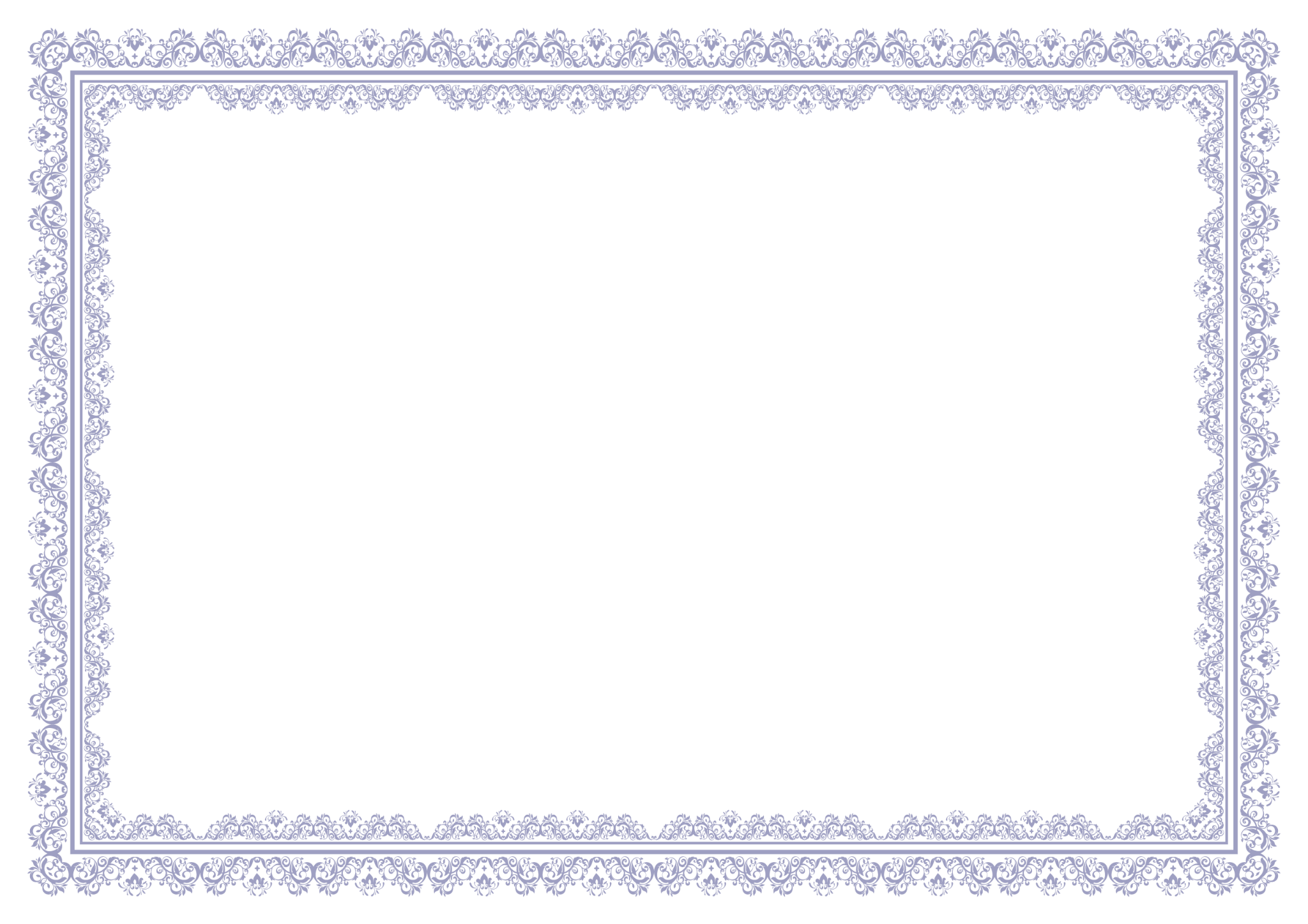 Brakus Manors Hospital, Kemmermouth
Birth Certificate
This Is To Certify That
Julian Nader
Was Born In Brakus Manors Hospital, Kemmermouth
to Parents Susanna Nader And Elliot Nader
on March 09, 2025
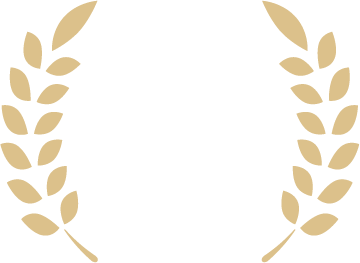 Dr. Vance Mertz, Doctor
Rosina Yost, Nurse